Қазақстан Республикасы
Ұлттық экономика министрлігі
ҚАЗАҚСТАН РЕСПУБЛИКАСЫНДАҒЫ ЖЕРГІЛІКТІ 
ӨЗІН-ӨЗІ БАСҚАРУ ТУРАЛЫ ЗАҢ ЖОБАЛАРЫ
Астана қ., 2023 жыл
Кеңес – жергілікті өзін-өзі басқару органы
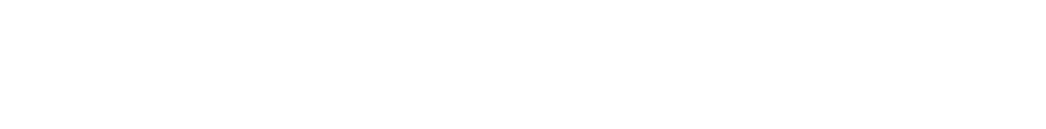 КЕҢЕС ТӨРАҒАСЫ
(кеңес мүшелерінің ашық дауыс беру арқылы кеңес мүшелерінің қатарынан жалпы санының көпшілік даусымен сайланады)
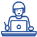 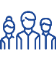 АУЫЛДЫҚ ОКРУГ КЕҢЕСІ
(кеңес мүшелерінің саны елді мекендердің санына байланысты Үлгілік регламентте айқындалатын болады)
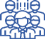 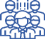 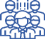 ЖИЫН
избирают на сходе прямым открытым  голосованием
ЖИЫН
ЖИЫН
2 ауыл
3 ауыл
1 ауыл
* КЕҢЕС ТӨРАҒАСЫ лауазымы – ТҰРАҚТЫ, оның жалақысының мөлшері ауылдық округ әкімі аппаратының 
құрылымдық бөлімшесі басшысының жалақысына теңестірілетін болады (263 мың теңге мөлшерінде)
1
Кеңес – жергілікті өзін-өзі басқару органы
Кеңеске келесі өкілеттіктер беру ұсынылады:
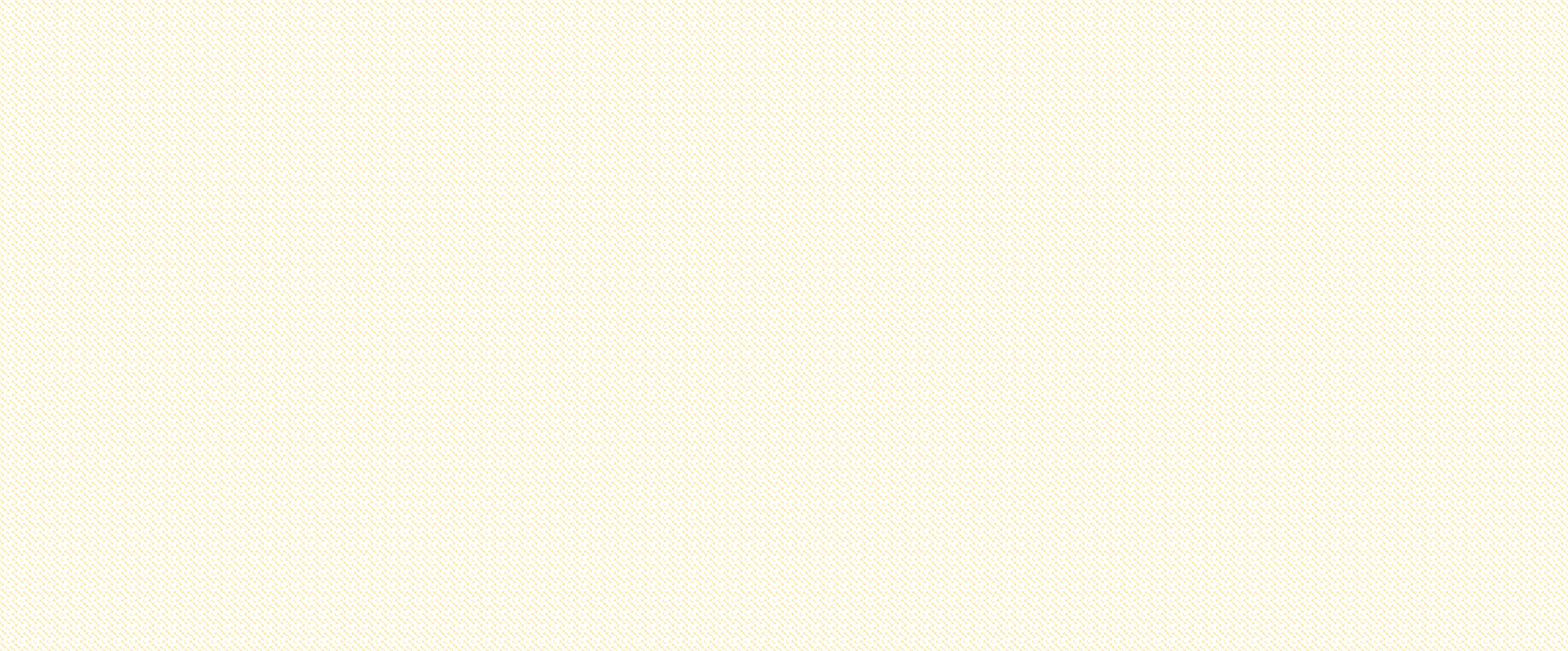 а/о бюджеттін және оның атқарылуы туралы есепті бекіту, бюджеттің атқарылуы бақылау
жергілікті қоғамдастықты дамыту бағдарламаларын бекіту
әкім аппараты а/о ақылы негізде көрсететін қызметтер түрлерінің тізбесін бекіту
әкім аппараты а/о ақылы негізде қызмет көрсеткен қезде еңбекке ақы төлеудің кесімді бағасын келісу
елді мекендердің аумақтарын абаттандырудың қағидаларын бекіту
көше саудасы орындарын айқындау, мерекелік іс-шаралар және конкурстар өткізу 
жергілікті маңызы бар жалпы мәселелер бойынша басқа елді мекендермен ынтымақтастық туралы келісімдер жасасу (төтенше жағдай туындаған жағдайда өзара көмек, арнайы техниканы сатып алу., коммуникацияларды жөндеу және салу, ортақ орман, су, жер қорын пайдалану, және т.б.)
аудан әкіміне тәртіптік жауапкершілікке тарту туралы ұсыныс енгізу, сондай-ақ мәслихат алдында тиісті әкімшілік-аумақтық бірліктің  әкімін қызметтен босату туралы мәселеге бастамашылық жасау және т.б
2
Ауыл әкімі және оның аппаратының қосымша функциялары
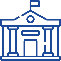 ӘКІМ                                                     	АППАРАТ
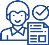 кеңес қызметін қамтамасыз ету
ақылы негізде қызмет көрсету үшін оның түрлерінің тізбесін әзірлеу
жерлеу және қабірлерді қарап-күту жөніндегі істі ұйымдастыру қағидаларына сәйкес қабірге арналған жер учаскелерін есепке алу мен тіркеуді жүргізу
мүлік тізілімін жүргізу (оның ішінде ҚР заңнамасында белгіленген тәртіппен иесіз деп танылған)
сыртқы (көрнекі) жарнаманы орналастыру туралы хабарламаларды қарауды және қабылдауды жүзеге асыру және т.б
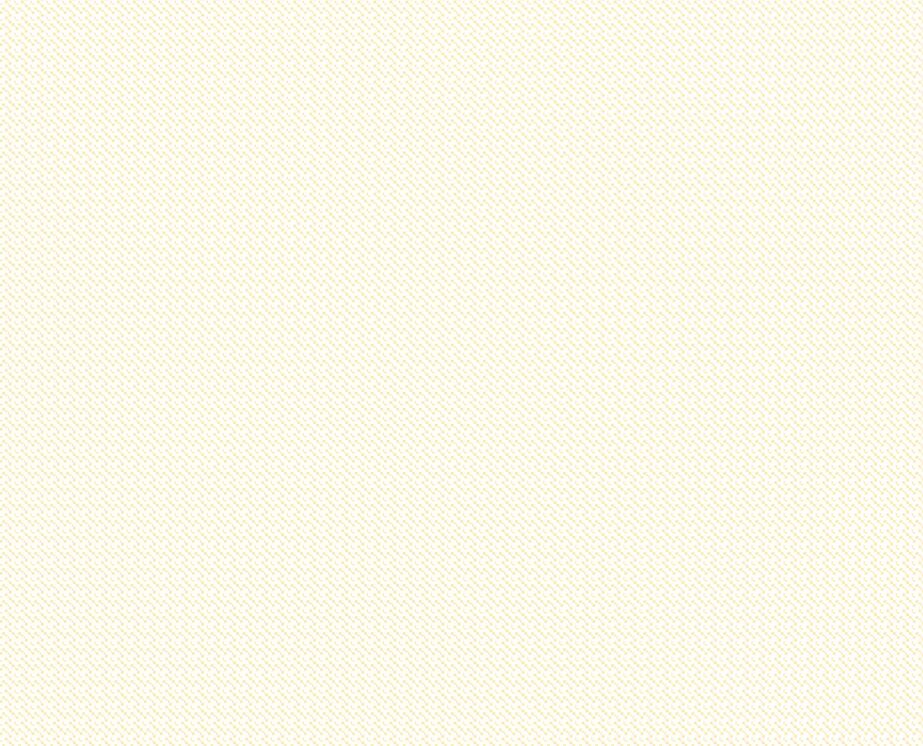 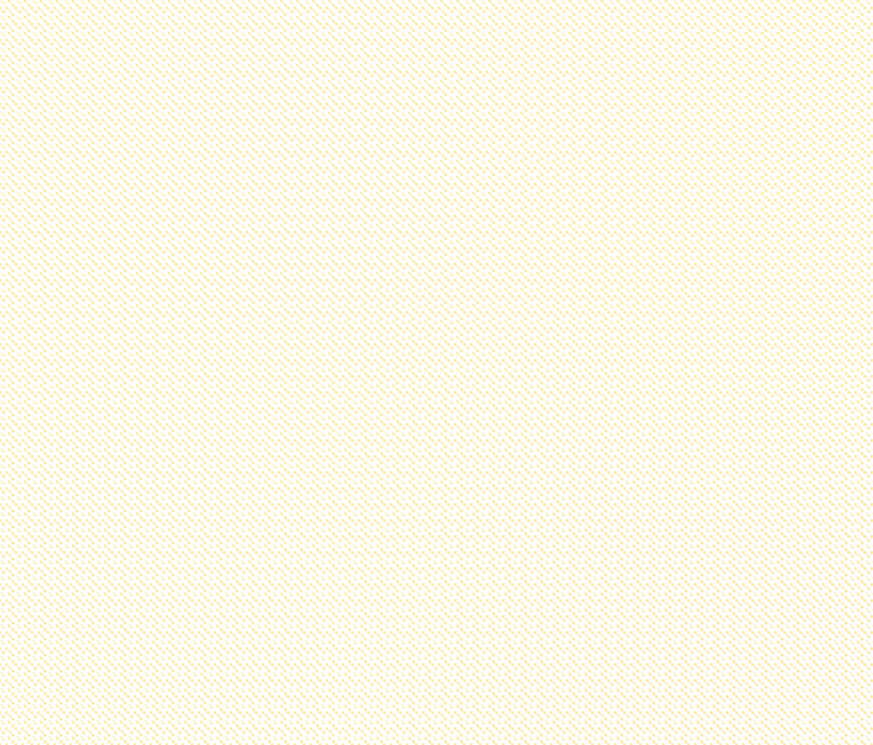 көрме-жәрмеңке қызметін ұйымдастыру және көше саудасының мониторингі
коммуналдық қалдықтарды бөлек жинауды ұйымдастыру
қоғамдық орындарды сыртқы безендіру бойынша жұмыстарды ұйымдастыру
балалар ойын алаңдарына арналған жабдықтардың қауіпсіз пайдаланылуына мониторингті жүзеге асыру
жайылымдарды басқару және оларды пайдалану жөніндегі жоспардың іске асырылуын қамтамасыз ету 
бекітілген жер-шаруашылық құрылғылар жобаларын арнайы ақпараттық стенділерде орналастыру
тұрғындарға ақылы негізде қызмет көрсету 
еңбек шарты бойынша жалданатын әкім аппараты қызметкерлерінің еңбегіне кесімді ақы төлеу кезінде кесімді бағаларды кенеспен келісу бойынша бекіту
3
Жергілікті өзін-өзі басқару бюджеттіне түсетін салықтар мен төлемдер
IV деңгейдегі бюджетке: 
салық түсімдері: ЖТС, ЖТ мүлік салығы, ЖТ және ЗТ жер салығы, БЖС, ЗТ және ЖТ көлік салығы, жер учаскелерін пайдаланғаны үшін төлем, сыртқы жарнаманы орналастырғаны үшін төлем 
салықтық емес түсімдер: айыппұлдар, ерікті алымдар, коммуналдық меншіктен түсетін кірістер және т.б.

Қосымша салықтар мен төлемдер
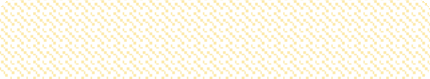 АУДАНДЫҚ БЮДЖЕТ
2021 жылдың қорытындысы бойынша жергілікті өзін-өзі басқарудың  өз кірістері 42,0 млрд. тг. құрады
91,7
млрд.тг.
50%
Жекелеген қызмет түрлерімен айналысуға арналған лицензияларды пайдаланғаны үшін 
ТӨЛЕМАҚЫ
Жекелеген қызмет түрлерімен айналысу құқығы үшін
ЛИЦЕНЗИЯЛЫҚ АЛЫМ
Су ресурстарын пайдаланғаны үшін
ТӨЛЕМ
ЗТ және ЖК мүлік 
САЛЫҒЫ 
(бөлу әдістемесін 
мәслихат айқындайды)
546
млн.тг.
1,4
млрд.тг.
565
млн.тг.
100%
100%
91,7
млрд.тг.
100%
50%
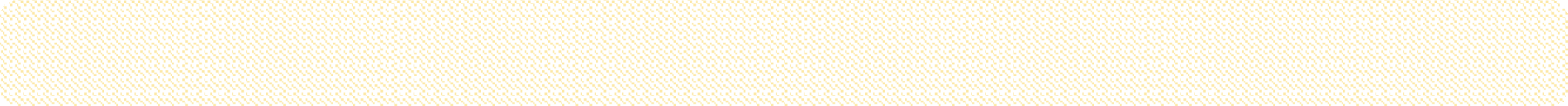 IV ДЕҢГЕЙДЕГІ БЮДЖЕТТІҢ МЕНШІКТІ КІРІСТЕРІ ~ 3 есеге, 
137,1 млрд. теңгеге дейін ұлғаяды (+95,1 млрд. теңге)
4
Ақылы қызметтерді көрсету
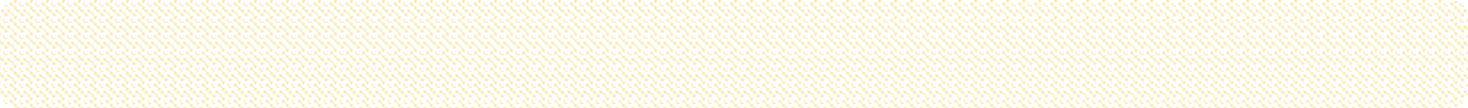 АҚЫЛЫ НЕГІЗДЕ ҚЫЗМЕТ КӨРСЕТУ БОЙЫНША МЫСАЛДАР
Механизатор,	дәнекерлеуші, сантехник,	электрик,	шатыршы -
абаттандыру
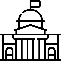 объектілерін жөндеу-қалпына келтіру жұмыстары, инженерлік желілердегі авариялар кезінде оларды жою жөніндегі жедел шаралар

Мамандандырылған техниканың жүргізушісі және механигі – қар тазалау жұмыстары, ассенизатор (трактор, камаз, кран-манипулятор) қызметтері
 
 Заңгер, есепші – нотариалдық, заңгерлік қызметтер

 Мамандығы жоқ жұмысшы (сырлаушы, ағаш ұстасы, сылақшы) – ғимаратты жөндеу, шөп шабу және т.б.
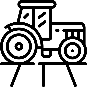 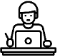 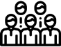 5
Жергілікті өзін-өзі басқару органы үшін мемлекеттік сатып алу
Мемлекеттік сатып алудың                               Мемлекеттік сатып алудың
 қолданыстағы тәртібі	ұсынылатын тәртібі
конкурс – 2000 АЕК-тен жоғары(25 күнтізбелік күн)
баға ұсыныстарын сұрау – 8000 АЕК-ке дейін – (7 күнтізбелік күн)
бір көзден – 2000 АЕК-ке дейін
сатып алуды өзге тәсілдермен жүргізу құқығын сақтау (электрондық дүкен, аукцион, рейтингтік-балдық жүйені пайдаланатын конкурс және т.б.) 
*жергілікті өзін-өзі басқару бюджеттері үшін мемлекеттік сатып алу рәсімі жекелеген Ережелермен реттелетін болады
конкурс/аукцион – облыстағы ауданының бірыңғай ұйымдастырушысы арқылы -40 мың АЕК-ке дейін, облыстың бірыңғай ұйымдастырушысы арқылы - 40 мың АЕК-тен жоғары (60 күнтізбелік күн)
баға ұсыныстарын сұрау – 8000 АЕК-ке дейін (15 күнтізбелік күн)
бір көзден – 3000 АЕК-ке дейін (бәсекелестік тәсілдермен мүмкін болмаған ерекше жағдайларда) 
электрондық дүкен арқылы– 4000 АЕК-ке дейін (5 күнтізбелік күн)
6
Қалалық өзін-өзі басқару кеңесі
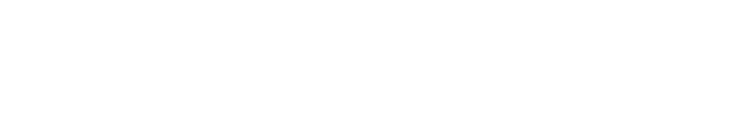 ТӨРАҒА
кеңес мүшелері қатарынан ашық дауыс беру арқылы сайланады
Астананың, республикалық және облыстық маңызы бар қаланың аумағы мәслихат айқындайтын округтер мен учаскелерге бөлінеді
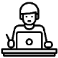 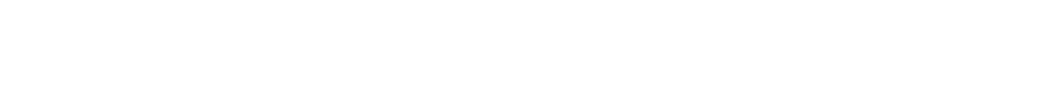 ҚАЛАЛЫҚ ӨЗІН-ӨЗІ БАСҚАРУ КЕҢЕСІ
(әр округтен бір өкіл санымен құрылады)
кеңес мүшелерінің саны учаскелер санымен анықталады
Округтік кеңес
 (әр учаскеден бір өкіл)
Округтік кеңес
(әр учаскеден бір өкіл)
Округтік кеңес
(әр учаскеден бір өкіл)
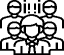 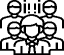 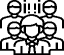 учаскелер саны халық санына байланысты
учаске	учаске	учаске	учаске	учаске	учаске	учаске	учаске	учаске
Учаскелерде аудандық кеңес мүшелерін сайлауды жүзеге асыру тәртібін әкімдік айқындайтын болады
Қалалық өзін-өзі басқару кеңесі және округтік кеңес  мүшелерінің қызметі қоғамдық негізде жүзеге асырылатын болады.
7
Қалалық өзін-өзі басқару кеңесі
Негізгі міндеттер
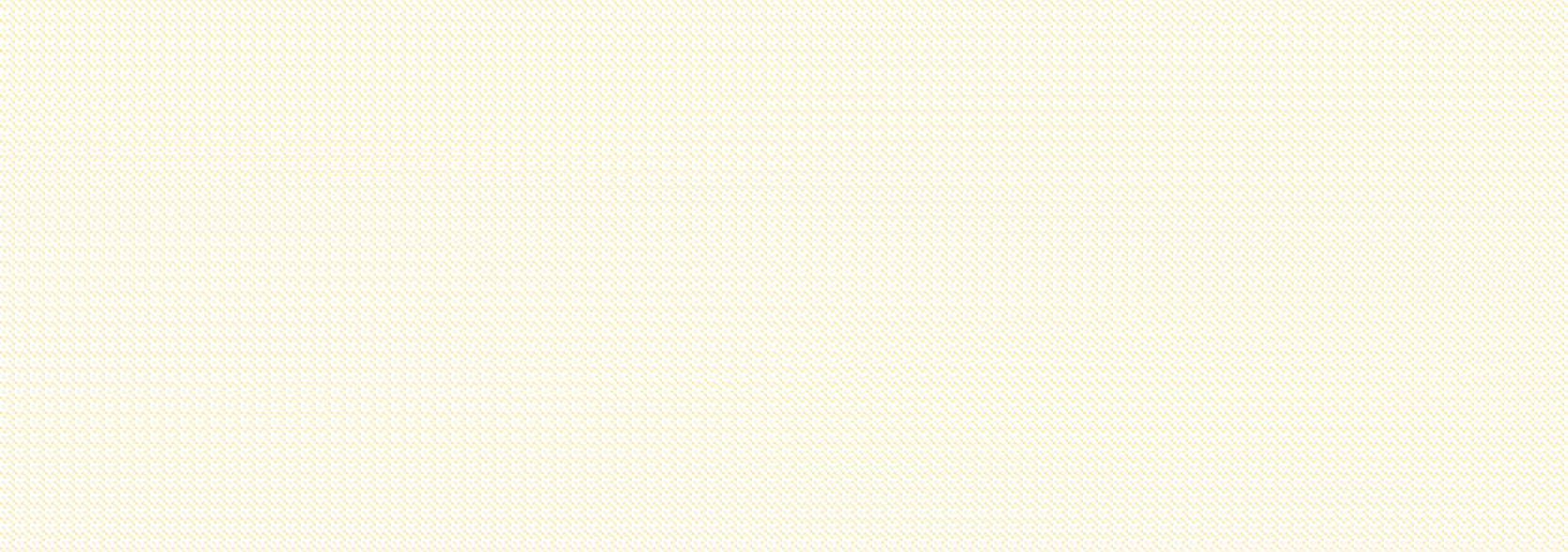 жергілікті қоғамдастықтың басым міндеттерін және оларды іске асыру мерзімдерін айқындау
жергілікті өкілді және атқарушы органдармен, мүлік иелері бірлестігінің және қарапайым серіктестіктердің өкілдерімен өзара іс-қимыл жасау
азаматтарды тұрғын үйлер мен үй маңындағы аумақтардың сақталуын, пайдаланылуын, жөнделуін, абаттандырылуын жақсарту мәселелерін шешуге тарту
құқық бұзушылықтардың алдын алу, учаскелік полиция инспекторларының жұмысын жақсарту, абаттандыру, тұрғын үй-коммуналдық шаруашылық, санитариялық жай-күй, экология мәселелері бойынша ұсыныстарды өкілді және атқарушы органдардың қарауына енгізу және т.б.
8
Мәслихат және тексеру комиссиялары
Тексеру комиссияларының қызметін күшейту
Мәслихаттардың өкілеттіктерін кеңейту
Жоғары аудиторлық палатаны қаржыландыру тәртібіне ұқсас тексеру комиссиясын қаржыландырудың жеке тәртібі
Жоғары аудиторлық палатаның келісімі бойынша мәслихаттың тексеру комиссиясы төрағасының ұсынуы бойынша тексеру комиссияларының мүшелерін тағайындауы
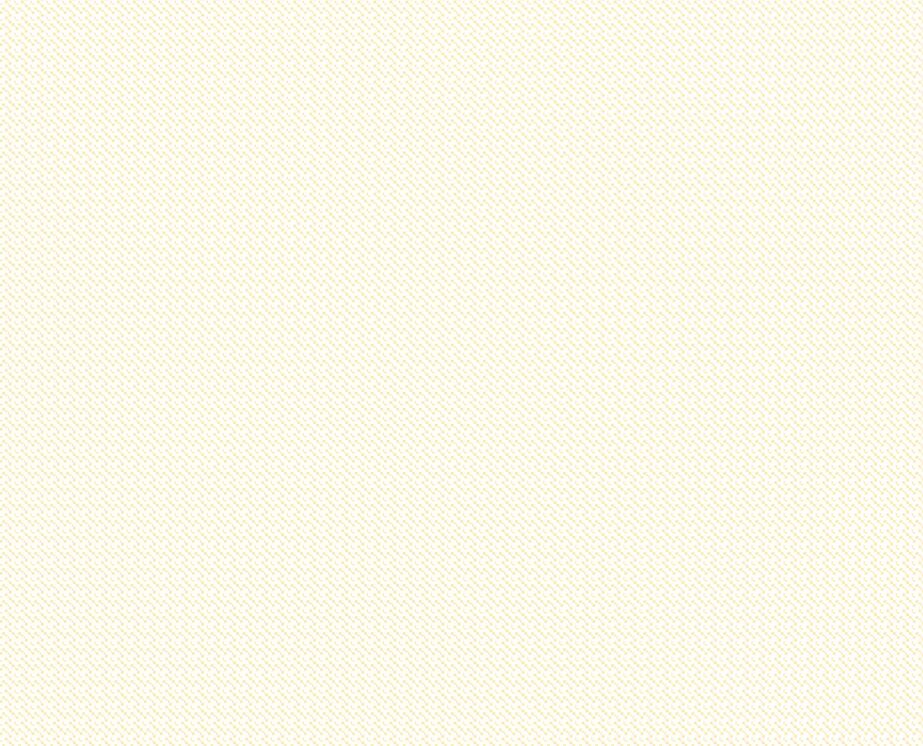 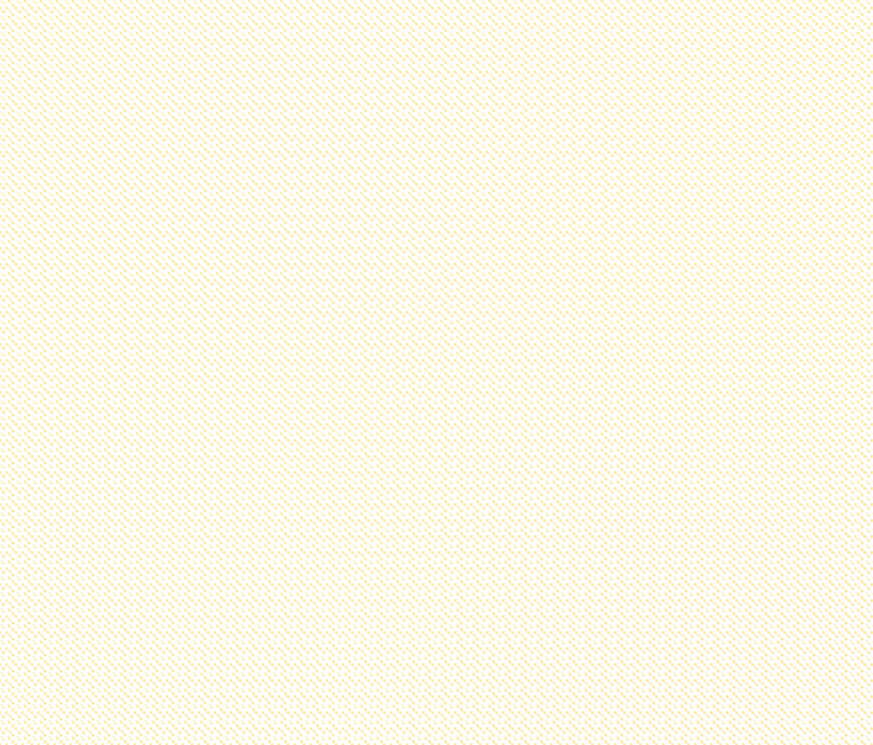 әкімдердің халықпен кездесулерінде көтерілген проблемаларды әкімдіктердің шешуіне мониторинг жүргізу
көтермелеудің түрлері мен тәртібін, сондай-ақ қоғамдық тәртіпті қамтамасыз етуге қатысатын азаматтарға ақшалай сыйақы мөлшерін айқындау
депутаттардың әкімдіктің бюджеттік комиссияларының жұмысына қатысуы
құқық қажет болған жағдайда бюджетке бастамашылық жасау нақтылау
мәслихат төрағасының және мәслихат аппараты басшысының өкілеттіктерінің аражігін ажырату
9
НАЗАРЛАРЫҢЫЗҒА РАХМЕТ!